Інтэлектуальная гульня 
“Разумнікі і разумніцы”
Гімназія г. Петрыкава  прымае  ўрачыста
 да     сябе     вучняў   4   класаў    з      усяго
Петрыкаўскага   раёна.


Праводзіць конкурс  
                 Курыціцкая сярэдняя  школа.


Мы  жадаем вам поспехаў!
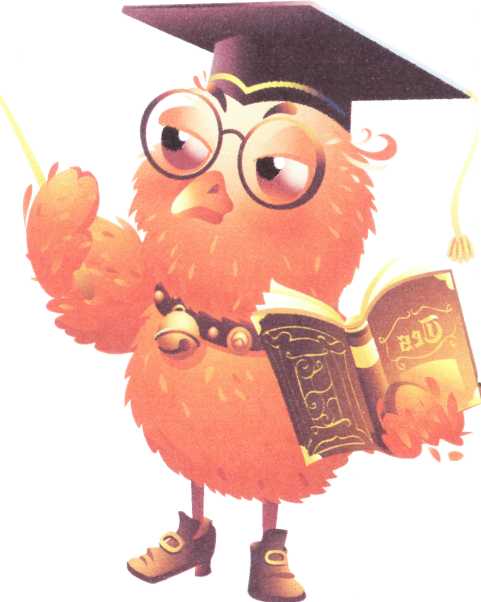 Мінск      –       сталіца       нашай              дзяржавы
Плошчы, праспекты, вуліцы
Будынкі
Імёны
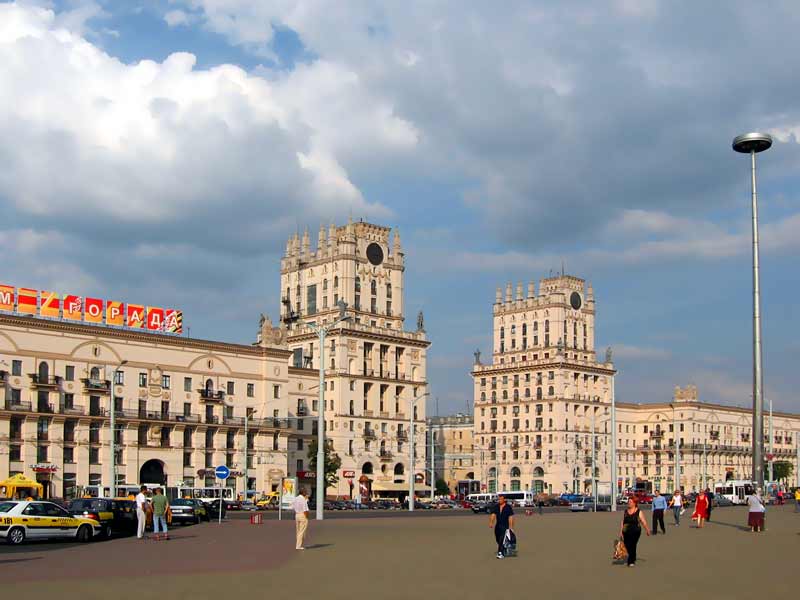 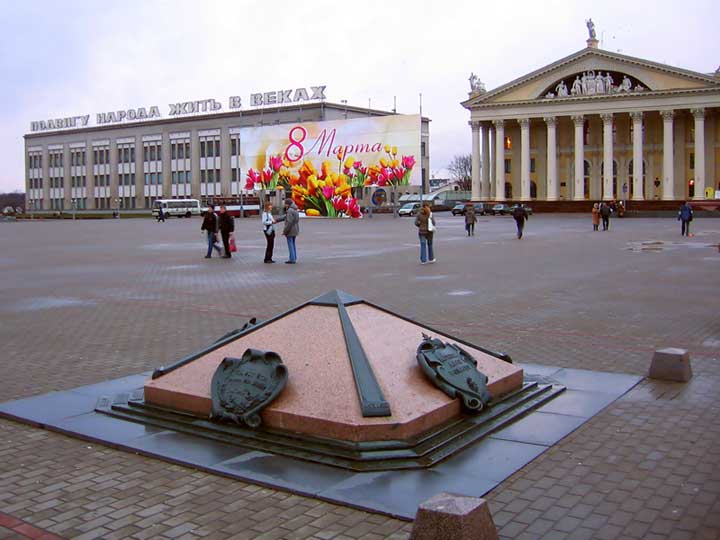 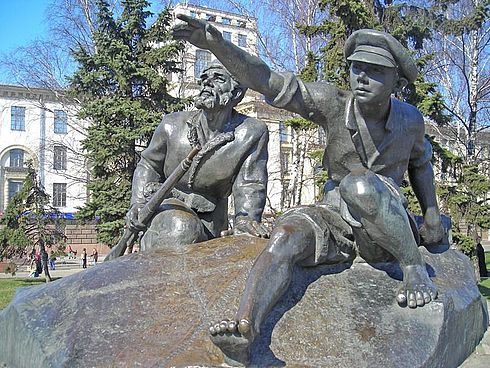 Мая Рэспубліка
Урад
Імёны
Даты
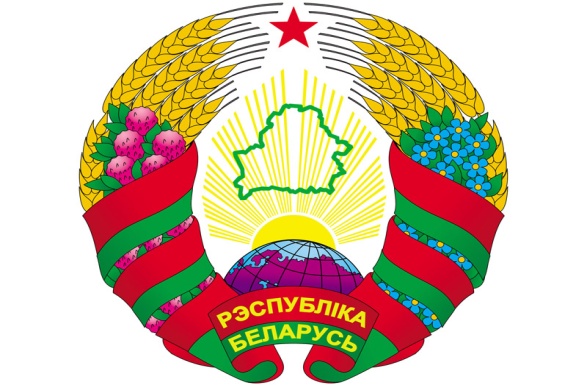 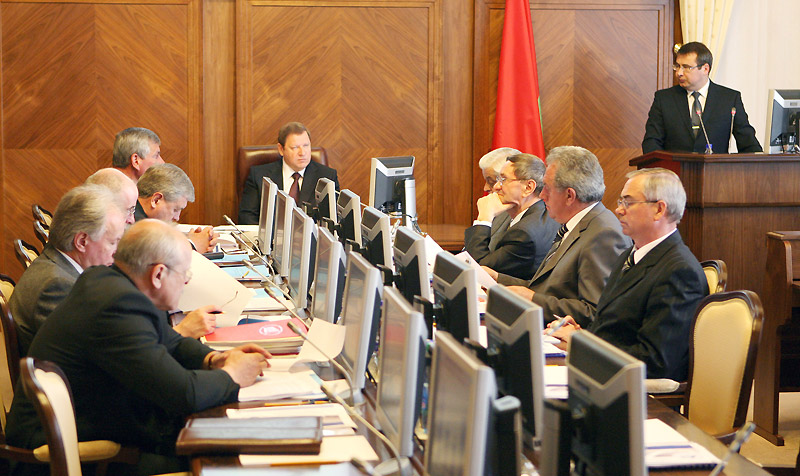 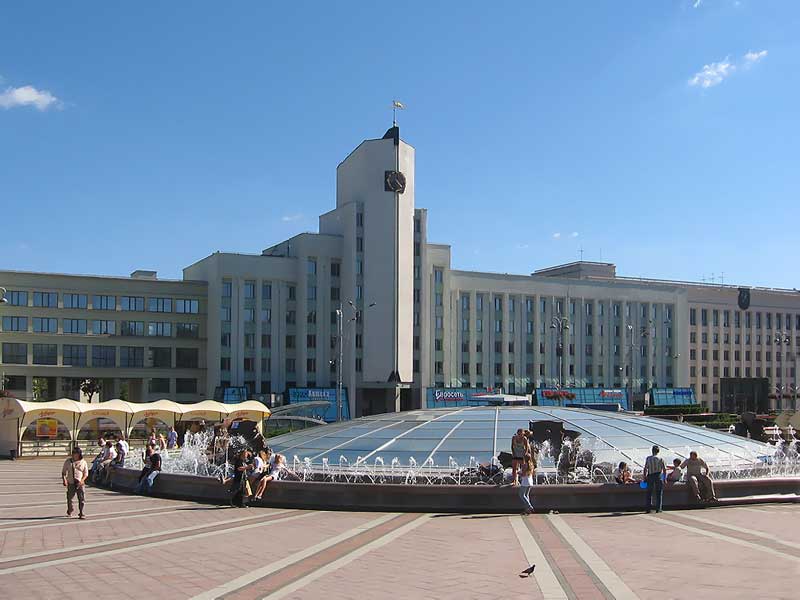 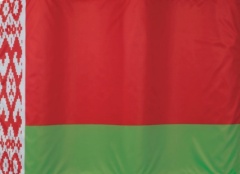 Дзяржаўны герб і сцяг нашай краіны
Колер
Даты
Цікава
ведаць
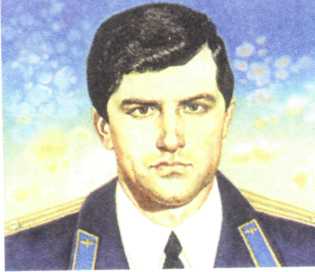 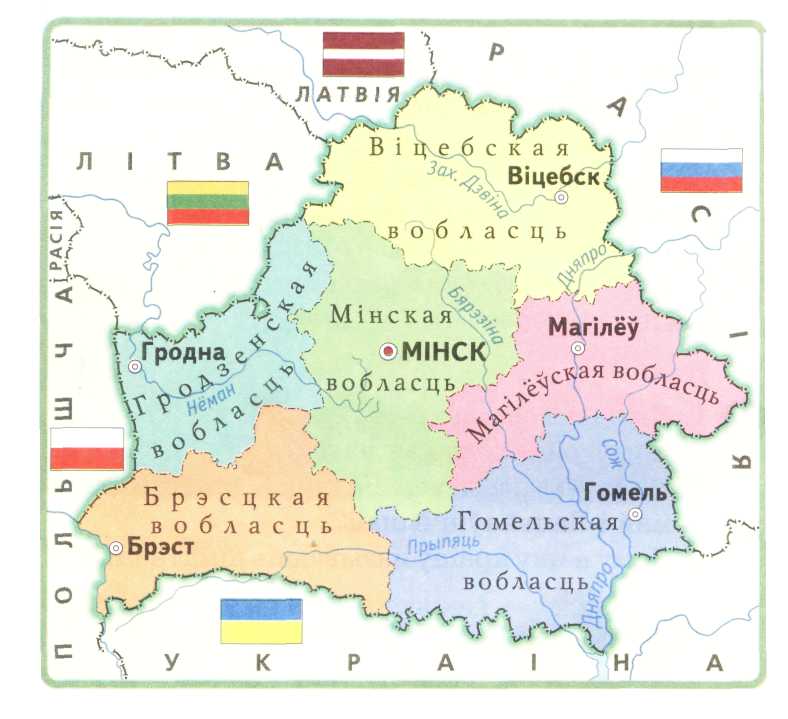 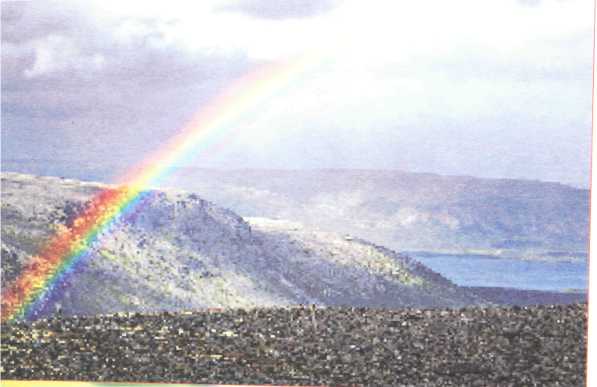 Вясёлка
Тут минуўшчына з сучаснасцю  сышліся
Гарады
Заводы,
 электрастанцыі
Паданні
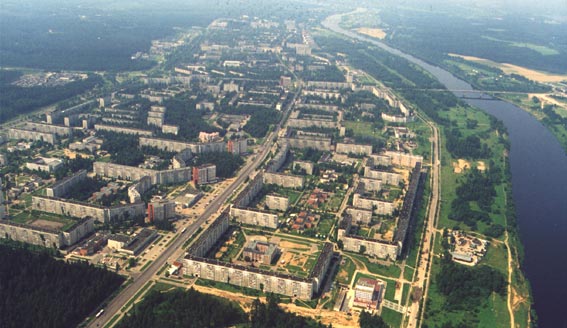 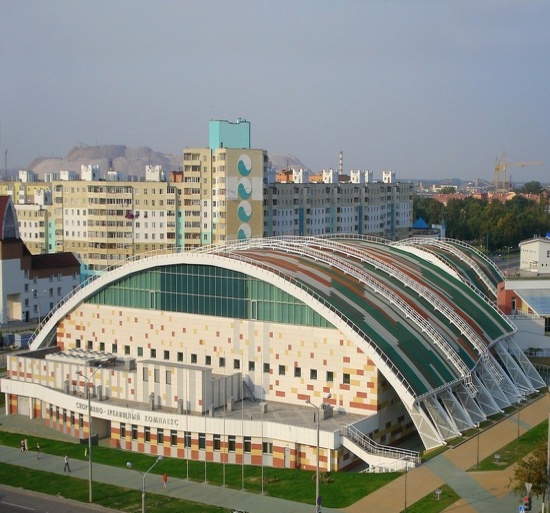 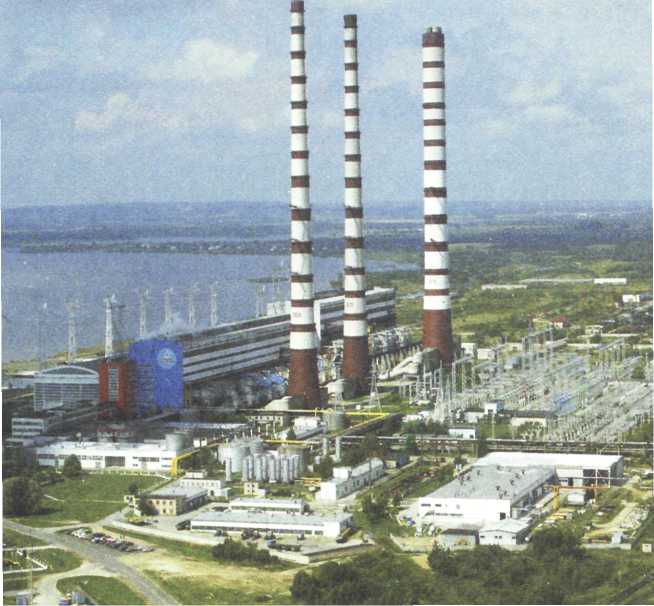 Возера Лукомскае
Рака Лукомль
Горад на беразе  Заходняй Дзвіны.
Салігорск – прыгожы горад.
На здымку  -   спартыўна–
 відовішчны комплекс